Территориальный орган федеральной службы государственной статистики по Пермскому краю 


150-летию образования в России 
Центрального Статистического Комитета 


Деловой завтрак
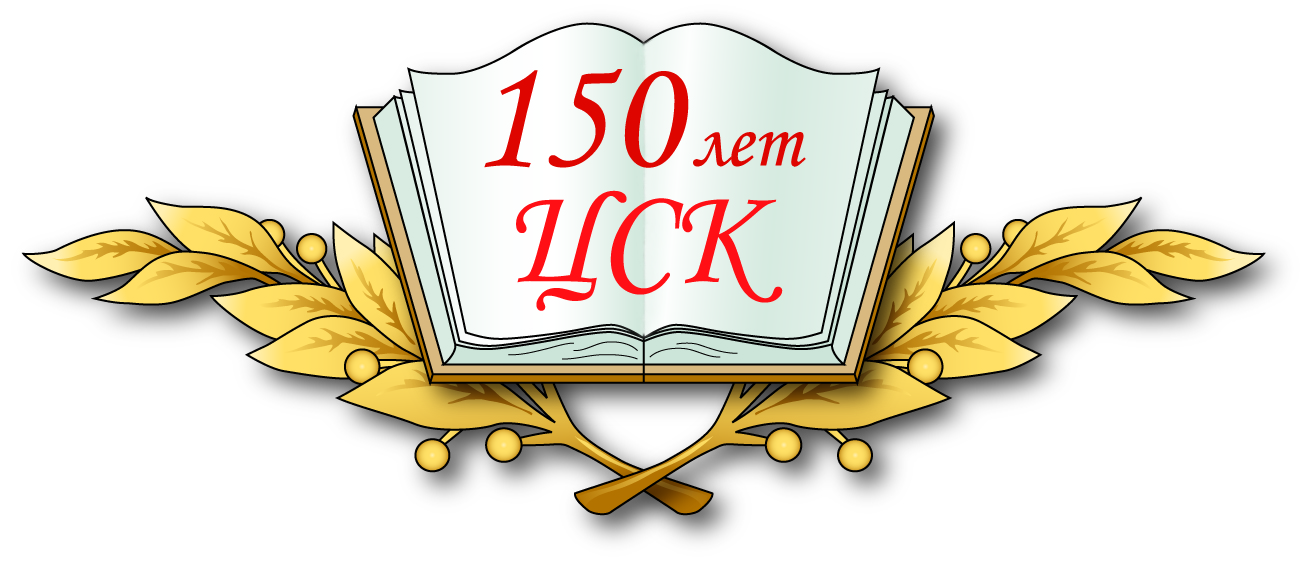 ИСТОРИЧЕСКИЕ  ФАКТЫ
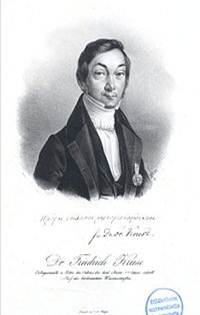 25 июня 1811 года – официальная дата образования российской статистической службы. Возглавил Статистическое отделение академик Карл Фридрих Герман, выдающийся географ, статистик

Декабрь 1852 года – Статистический комитет

30 апреля 1863 года – Центральный статистический комитет
ЦЕНТРАЛЬНЫЙ  СТАТИСТИЧЕСКИЙ  КОМИТЕТ
30 апреля 2013 года Центральному статистическому комитету 150 лет

Положение об устройстве статистической части при Министерстве внутренних дел – Центрального статистического комитета – утверждено Императором Александром II 

Главой ЦСК стал видный географи статистик П.П. Семёнов-Тянь-Шанский

2013 год объявлен Международным годом статистики по инициативе Международного статистического института
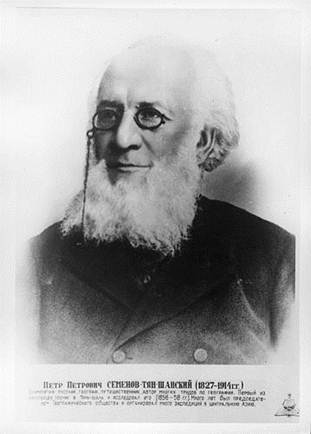 ОБСЛЕДОВАНИЯ  И  ПЕРЕПИСИ  XIX-XX ВЕКОВ
с 1875 года – военно-конские переписи
с 1883 года организована статистика урожаев
1880 год – первая школьная перепись 
1897 год – первая всероссийская перепись населения
1903 и 1910 годы – переписи сельскохозяйственных машин и орудий
с 1904 года ежегодно собираются данные о численности скота 
1900 и 1908 годы – переписи промышленности
ПЕРМСКИЙ ГУБЕРНСКИЙ СТАТКОМИТЕТ
Образован 20 декабря 1834 года
Фактическая деятельность началась 5 сентября 1854 года
18 марта 1868 года – однодневная перепись города Перми: 19 556 человек 
9 февраля 1897 года – первая всероссийская перепись населения: в городе Перми проживало 45 403 человека
ИСТОРИЯ